ЦНППМПР «Педагог.13 ru», Центр оценки качества образования - «Перспектива»
Использование онлайн-ресурсов и программ-тренажеров в подготовке обучающихся к сдаче ГИА
Автор : Приказчикова Ольга Александровна, 
учитель русского языка и литературы
МБОУ «Лицей № 1» 
Чамзинский район, Республика Мордовия
Ресурсы образования
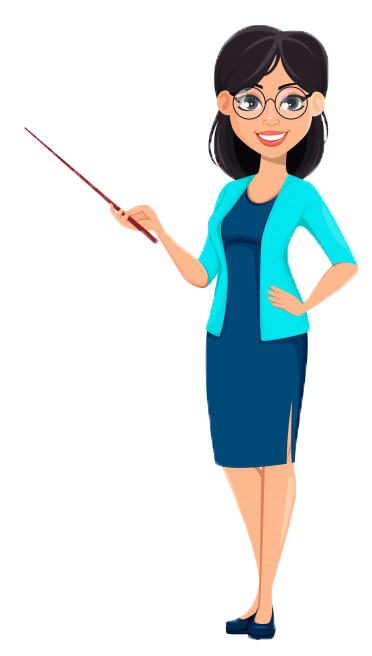 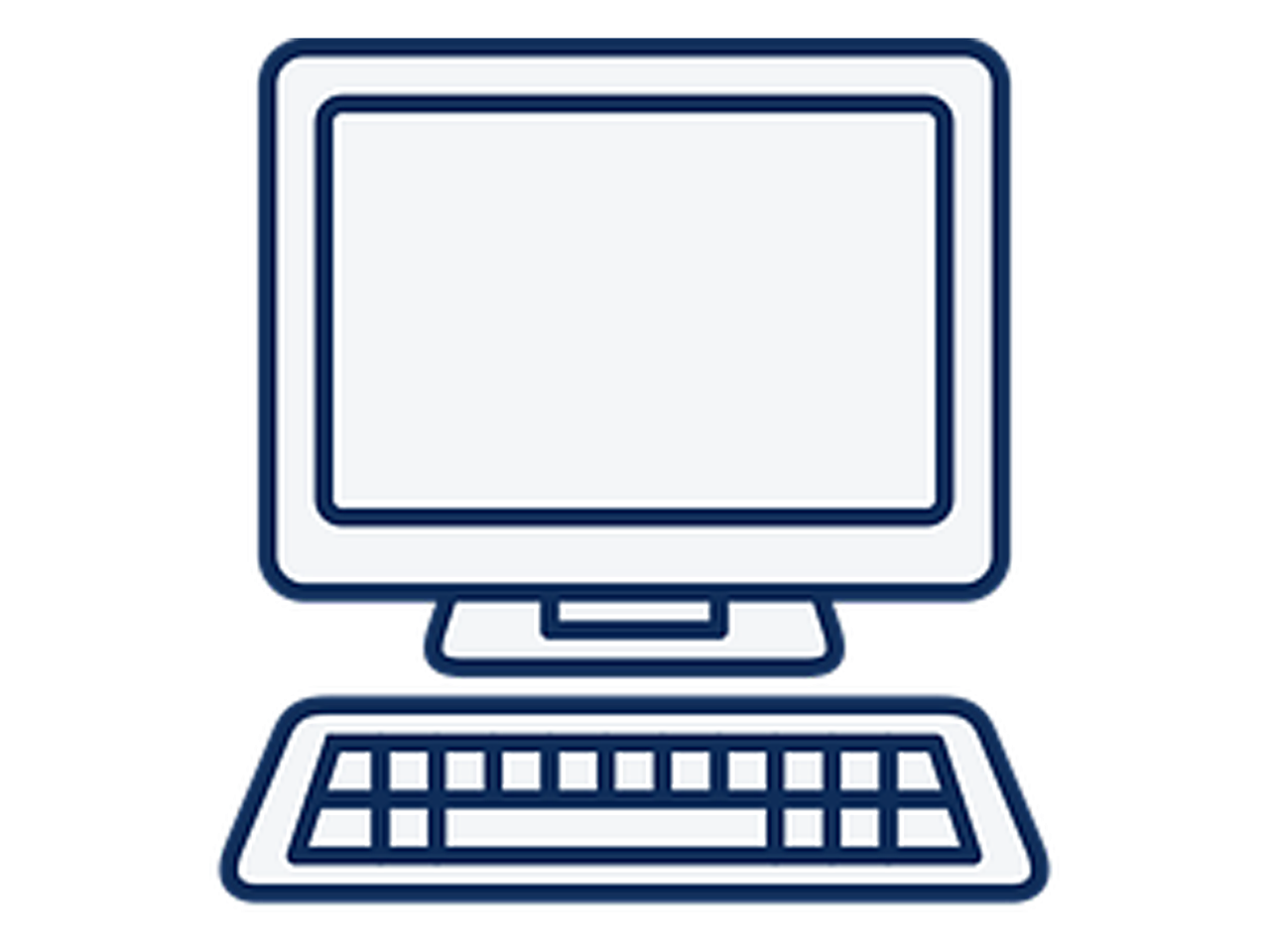 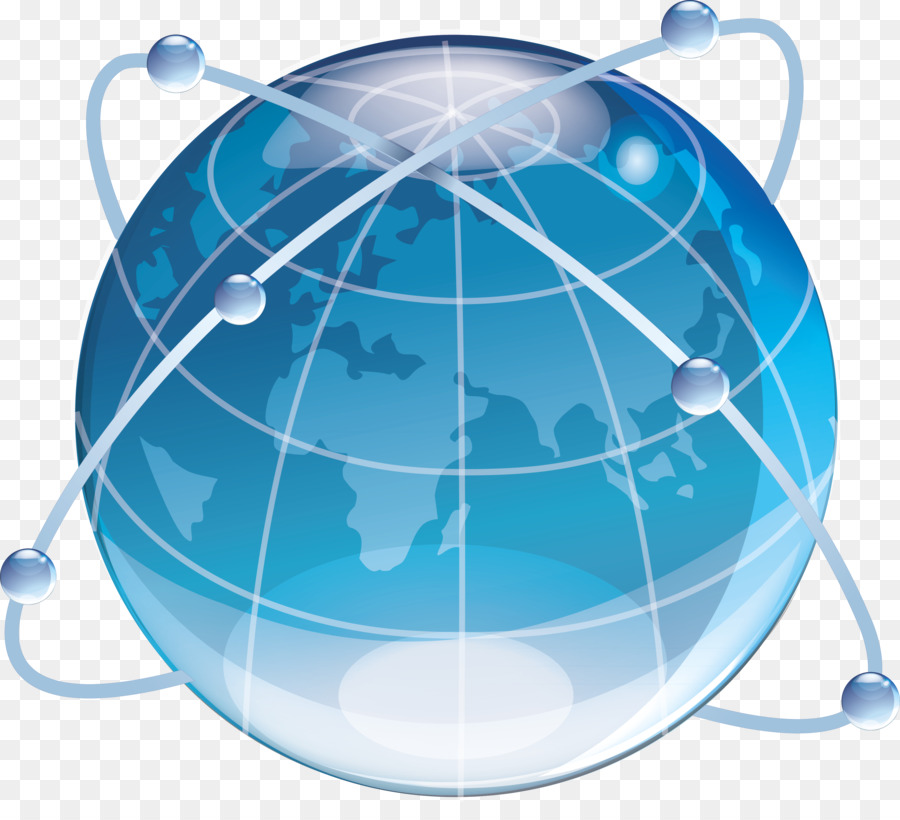 ИКТ? ЦОР? ЭОР?
Электронные образовательные ресурсы (ЭОР) – это наиболее общий термин, объединяющий средства обучения, разработанные и реализуемые на базе компьютерных технологий. 
             Информационно-коммуникационные технологии (ИКТ) в образовании — это методы приема, сбора, передачи и хранения информации, общение между педагогом и учащимся, в том числе и дистанционное. 
             Цифровые образовательные ресурсы – это современные средства обучения, представленные в электронном формате, применение которых направлено на повышение эффективности образовательного процесса и выполнение основных задач обучения и воспитания.
Интернет-тренажер
Интернет-тренажеры в сфере образования – это программный комплекс, в основу которого положена оригинальная методика оценки знаний, умений, навыков и целенаправленная тренировка учащихся в процессе многократного повторного решения тестовых заданий.
Цель интернет-тренажеров
1. Навыки действий моторно-рефлекторного типа
      2. Навыки действий когнитивного типа в сложных ситуациях
      3. Понять сущность протекающих процессов и их взаимную зависимость.
Три составляющие тренажера
Конструктивная  отражает точную и виртуальную копию рабочего места оператора
Модельная  создает адекватный образ функционирования оборудования, моделируя протекание в нем базовых процессов. 
Дидактическая представляет собой рабочее место преподавателя с программой оценки и контроля действий обучающегося или систему автоматизированного контроля над работой обучающегося.
Положительные моменты:
учитывается индивидуальный темп работы учащегося, который сам управляет учебным процессом;
 сокращается время выработки необходимых навыков;
увеличивается количество тренировочных заданий; 
легко достигается уровневая дифференциация;
 повышается мотивация учебной деятельности.
Официальный портал
https://fipi.ru/oge/otkrytyy-bank-zadaniy-oge
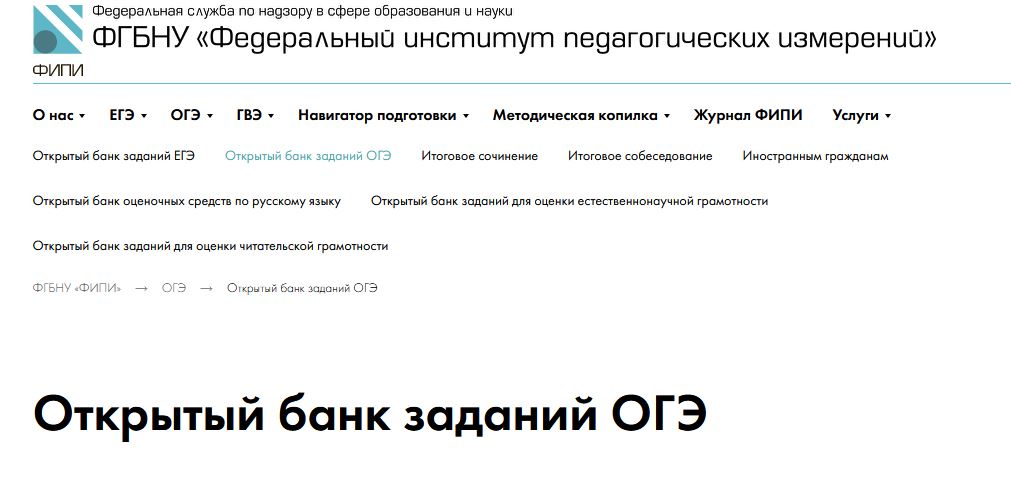 Официальный портал
https://resh.edu.ru/subject/13/
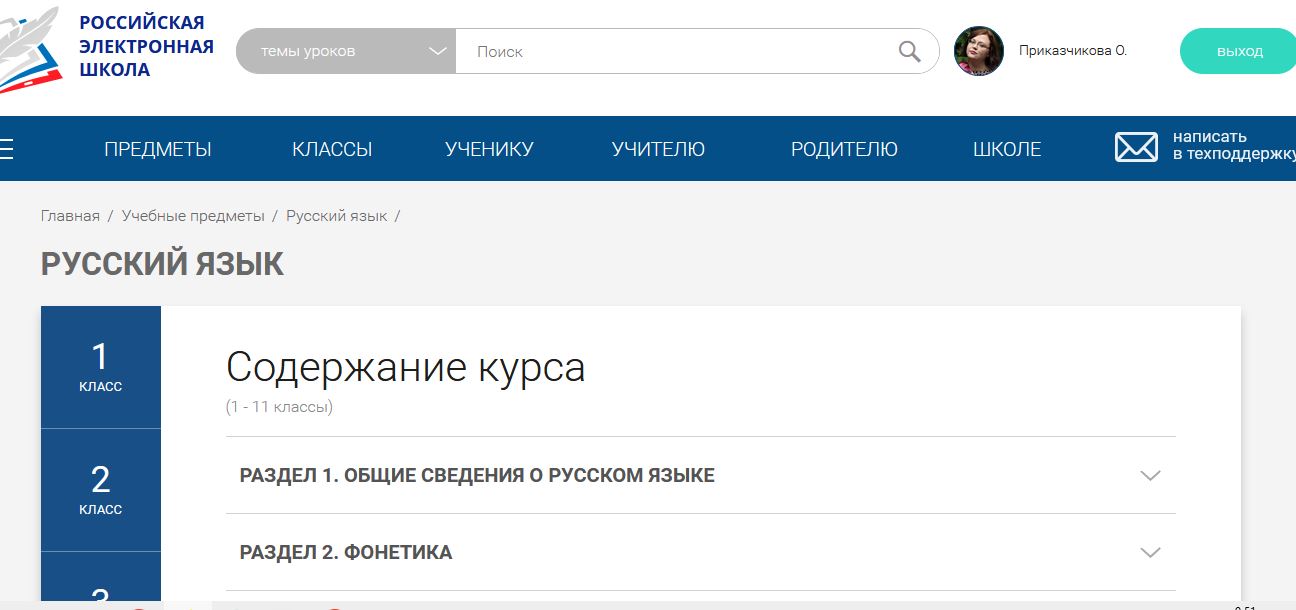 УНИВЕРСАЛЬНЫЕ РЕСУРСЫ
https://skysmart.ru/vpr
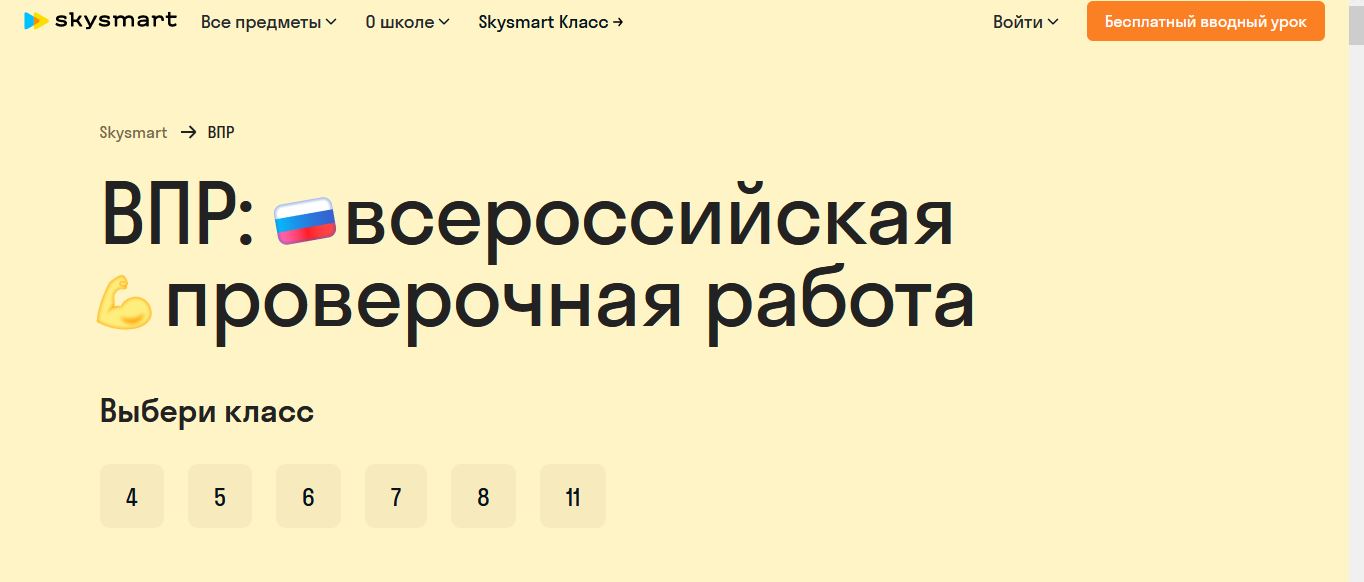 УНИВЕРСАЛЬНЫЕ РЕСУРСЫ
https://k01ui.mob-edu.ru/ui/#/
https://educont.ru/oauth/authorize?response_type=code&client_id=61dbfd85-2f0b-49eb-ad60-343cc5f12a36&scope=external_system.read&redirect_uri=https:%2F%2Fsso.mob-edu.ru%2Fext-auth%3Fsource%3Dinnopolis&state=DESKTOP
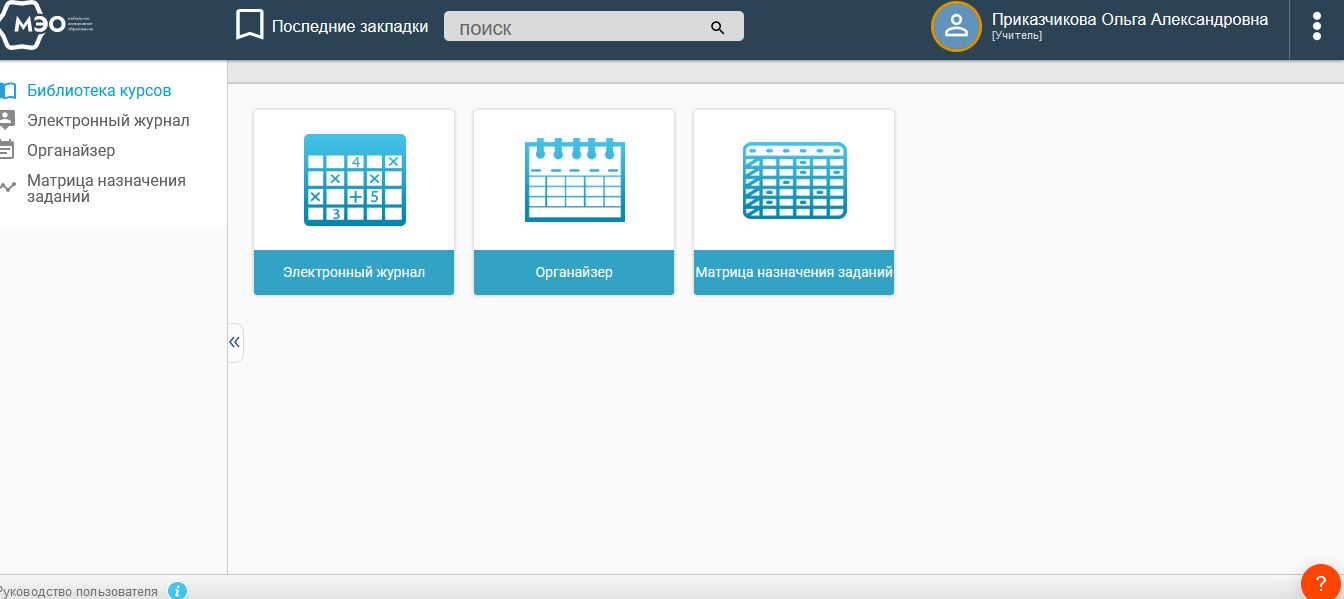 ЯКЛАСС
https://www.yaklass.ru/Account/Login
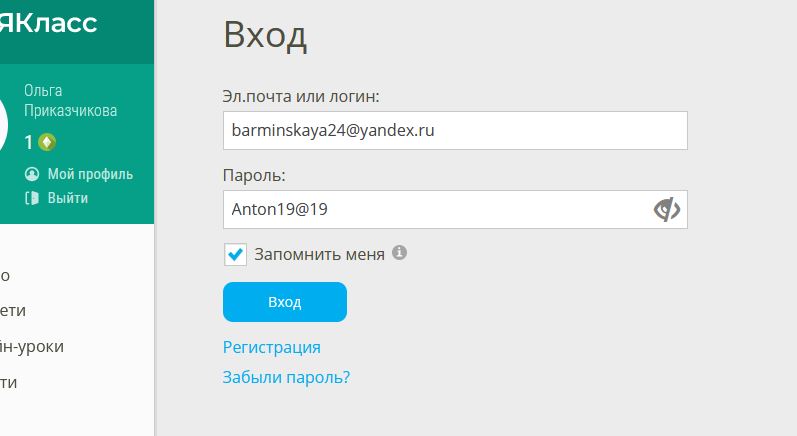 УНИВЕРСАЛЬНЫЕ РЕСУРСЫ
https://onlinetestpad.com/ru
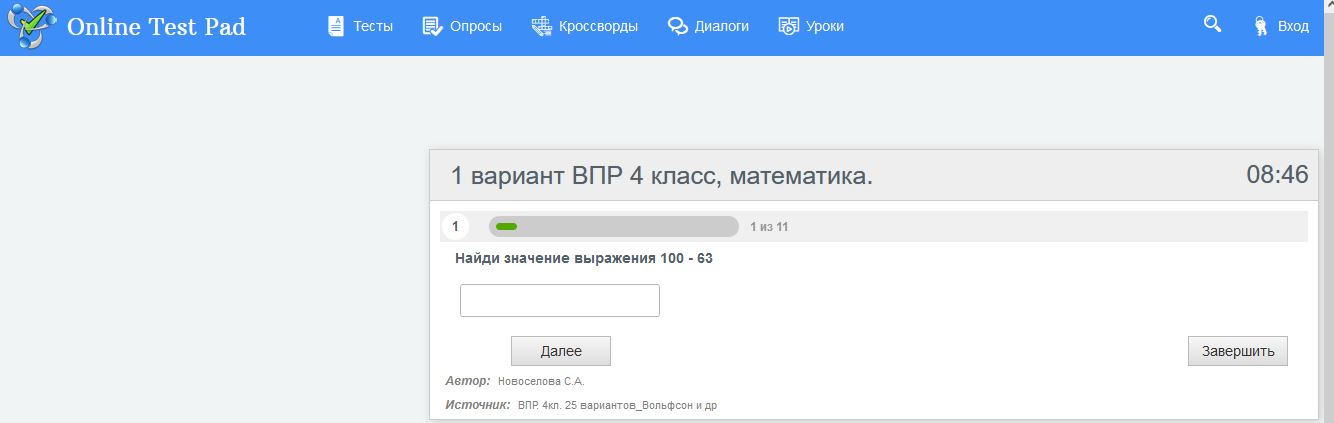 Единая коллекция цифровых образовательных ресурсов
http://school-collection.edu.ru/catalog/
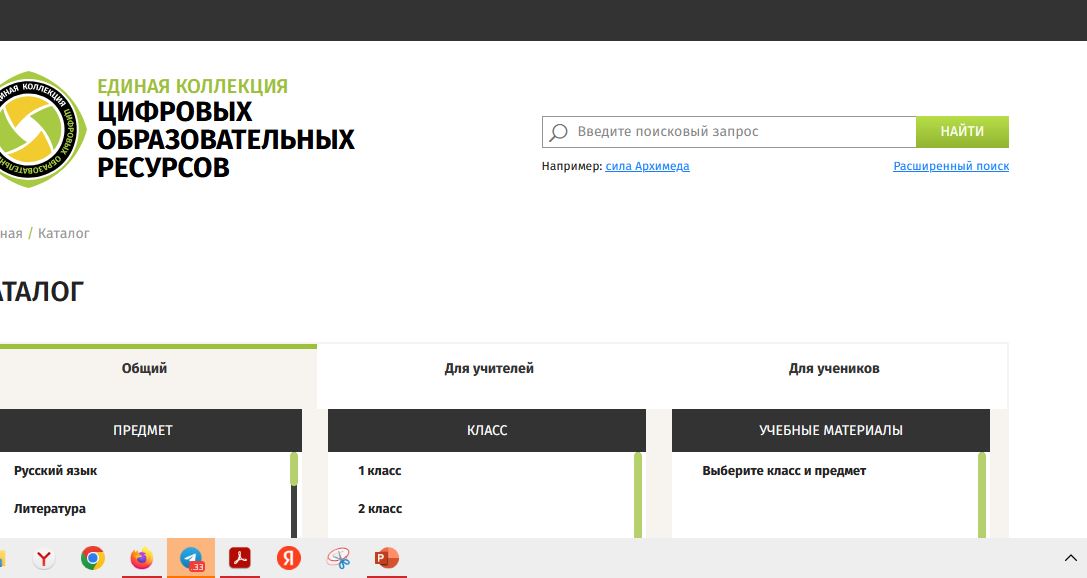 Функциональная грамотность
https://fg.resh.edu.ru/functionalliteracy/events/create
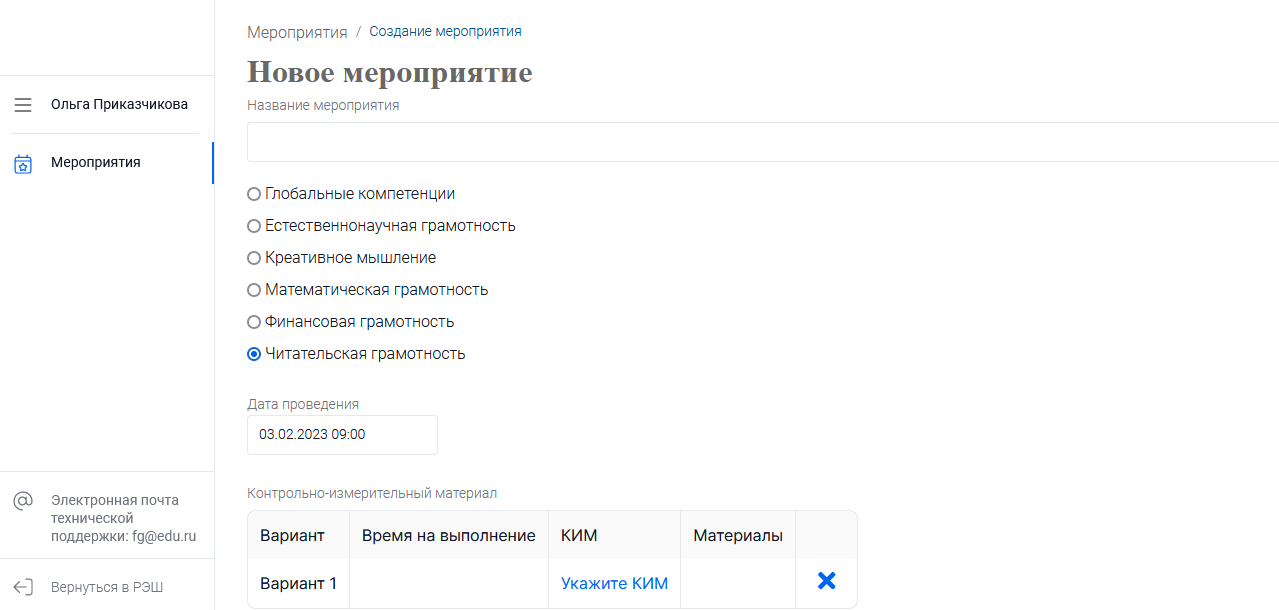